EXECUTIVE DIRECTOR’S REPORT
WDC Executive Committee
May 4, 2021
Allicyn Tasaka, Executive Director
2021 LEGISLATURE
HB 200 HD1 SD1 CD1
PROPOSED:
Transfer 6 permanent positions to WDD
Transfer State general funds under WDD
Transfer Federal funds under WDD
Remove WDC Program Budget ID
Eliminate exempt Executive Director position 
AGREEMENT:
Restore Executive Director position to permanent
Transfer 7 permanent positions to WDD
Transfer State general funds under WDD
Transfer Federal funds under WDD
Remove WDC Program Budget ID
EFFECTIVE: Upon Governor’s Signature
HB 862 HD2 SD2 CD1
PROPOSED:
Amends WDC Chapter 202 by adding conflicts of interest for state and local boards section to develop written conflict of interest policies.
Amends Chapter 202-3 powers of the council to Governor or designee to appoint and fix compensation of Executive Director.
Staff support shall be provided by DLIR.
Removed authority to administer funds but can accept, disburse, allocate funds when available from other governmental and private sources.
Removed administration attachment to DLIR.

AGREEMENT:
Removed WDC sections entirely from legislation. All of above did not pass the legislature.
2021 LEGISLATION
SB 1270
PROPOSED:
Replace the Director of Human Services with the Administrator of the Division of Vocational Rehabilitation, DHS, as an ex-officio, voting member of the WDC. The change complies with Federal requirements.
AGREEMENT:
All committees passed the measure unamended. 
April 14, 2021: Sent to Governor.
KAUAI
As of February 28, 2021 Reports:
Adult Program
Participants: 13
PY19 Total: $93,599 / Expended: $37,689/ Balance: $55,910
 
Dislocated Worker Program 
Participants: 24
PY19 Total: $59,180 / Expended $34,462 / Balance: $24,718

Youth Services Program
Participants: 0
PY19 Total: $91,723 / Expended: $55,423 / Balance: $36,300

Local Administration Cost
PY19 Total: $27,167  / Expended: $16,498  / Balance: $8,669
PY20: contracts for funding are on hold pending submission of local plan and annual budget plan. Kauai’s funding totals $310,173. 

PY21 Federal guidelines with allocations received April 27, 2021. We will receive $7,842,556. Increased funding of $1.8M from 2020 allocation. Allocations to the counties are being calculated and pending issuance of WIOA Bulletin.
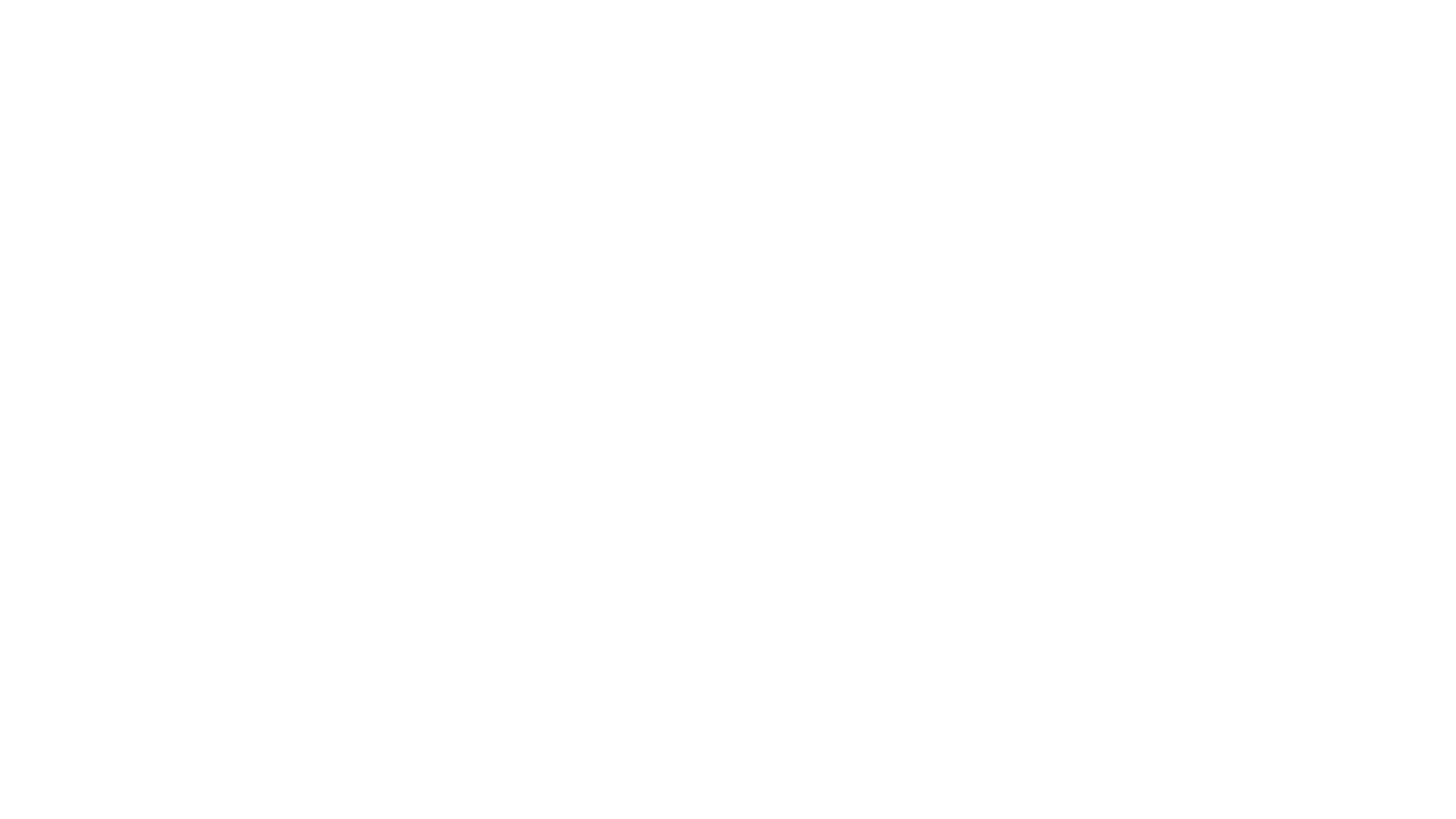 Ka‘ala Souza will be talking story with MARIE KUMABE, Principal at Kumabe HR
 
TUESDAY, MAY 4 @ 11:30am 
Direct Youtube Link: https://www.youtube.com/watch?v=mZ1J7gzOKfY
 
Is your resume still relevant in 2021? How are companies selecting and hiring? What are the "must have" skills you need to get the best jobs? 
 
Join us as we talk story with Marie and peel back the curtain on what's going on in the workforce today and what we can expect in the future.  
SAVE THE DATES for more Talk Story: 
Senator Glenn Wakai: May 12 @ 11:30am
Theresa Sladek, Literacy Minnesota: May 13 @ 11:30am
Jason Chang, Queen’s Medical Center: May 19 @ 11:30am
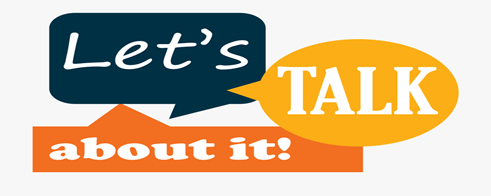